ALICE DEGRANGEN
TITULO DO TRABALHO
CONTATO
OBJETIVO
Telefone: 000 111 333
Endereço: 12 Street Name
Lisboa
Email: name@mail.com
QUALIFICAÇÕES
IDIOMAS
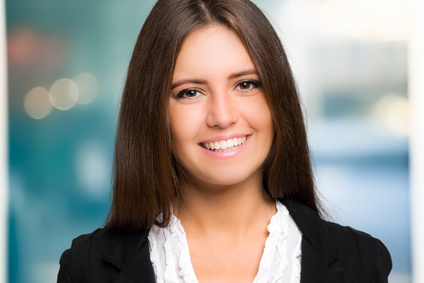 Inglês
Francês
Italiano
Chinês
Office
Windows
Sphynx
Marketing